Slide 1
GK Game Reports
A Review of
Phase I
August 3rd – September 3rd , 2024

**Data reflects only those that filed out the report**
[Speaker Notes: These can be changed to reflect your school’s specific rules.]
Game ID - 13 Key Area’s that went well:
Punting
Catching
Diving
Communication
Distribution
I v I’s / Breakaways
Positioning
Pass Backs
Loose Balls
Free Kicks
Focusing
Angles
Movement Transition
Game ID - 13 Key Area’s that Did Not go well:
Punting
Bounces
High Balls
Distribution
Communication
I v I’s / Breakaways
Positioning
Organizing
Holding my shots
Decision Making
Angles
Footwork
Confidence
Slide 3
How was your communication:
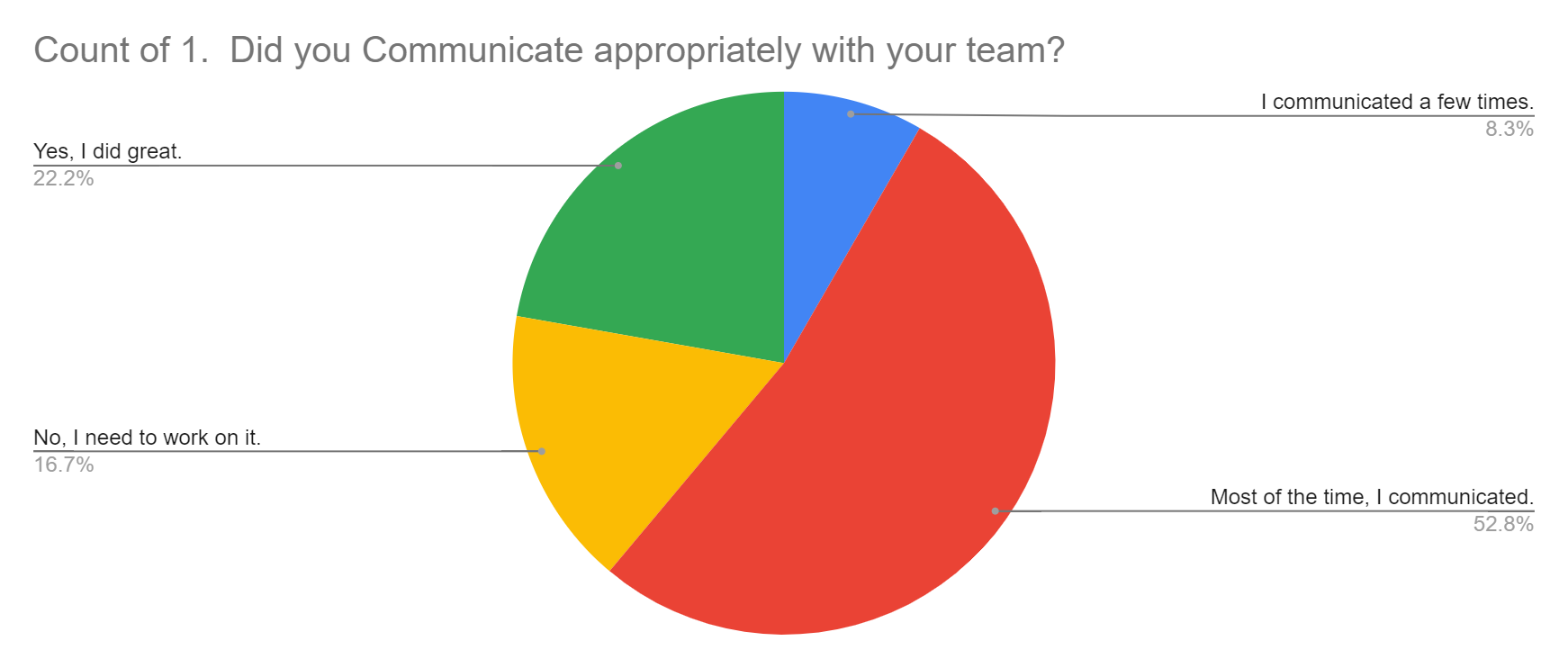 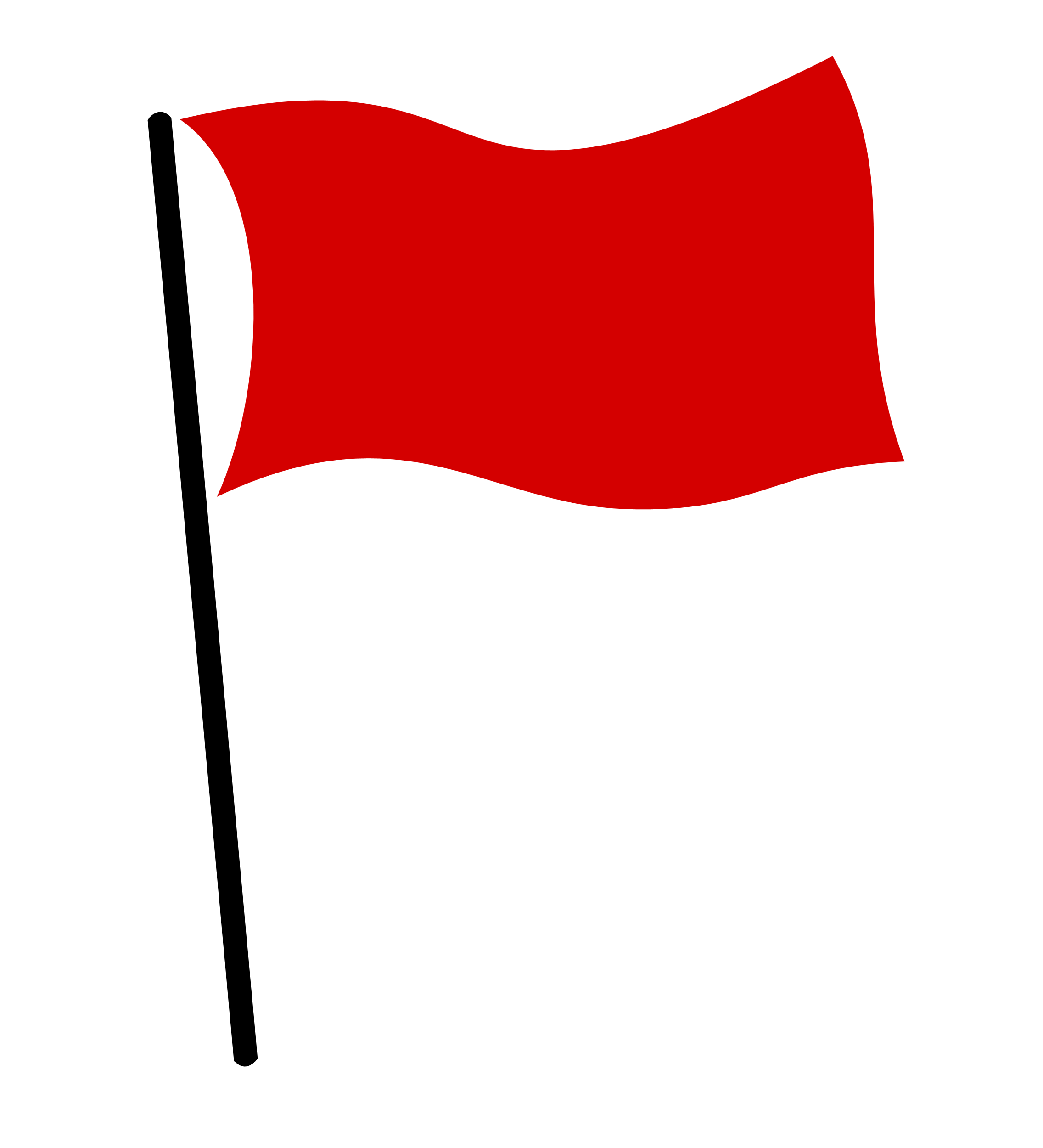 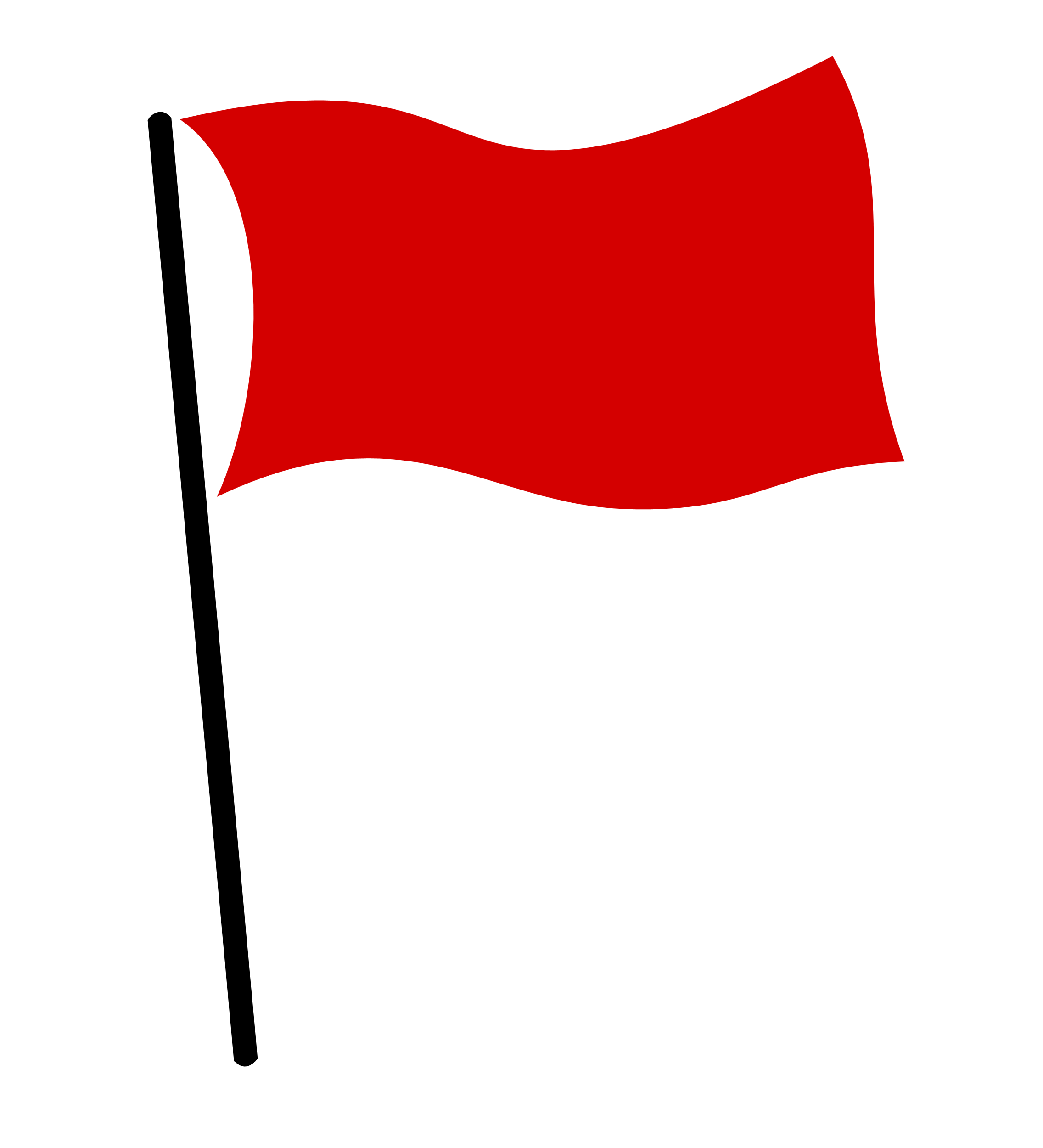 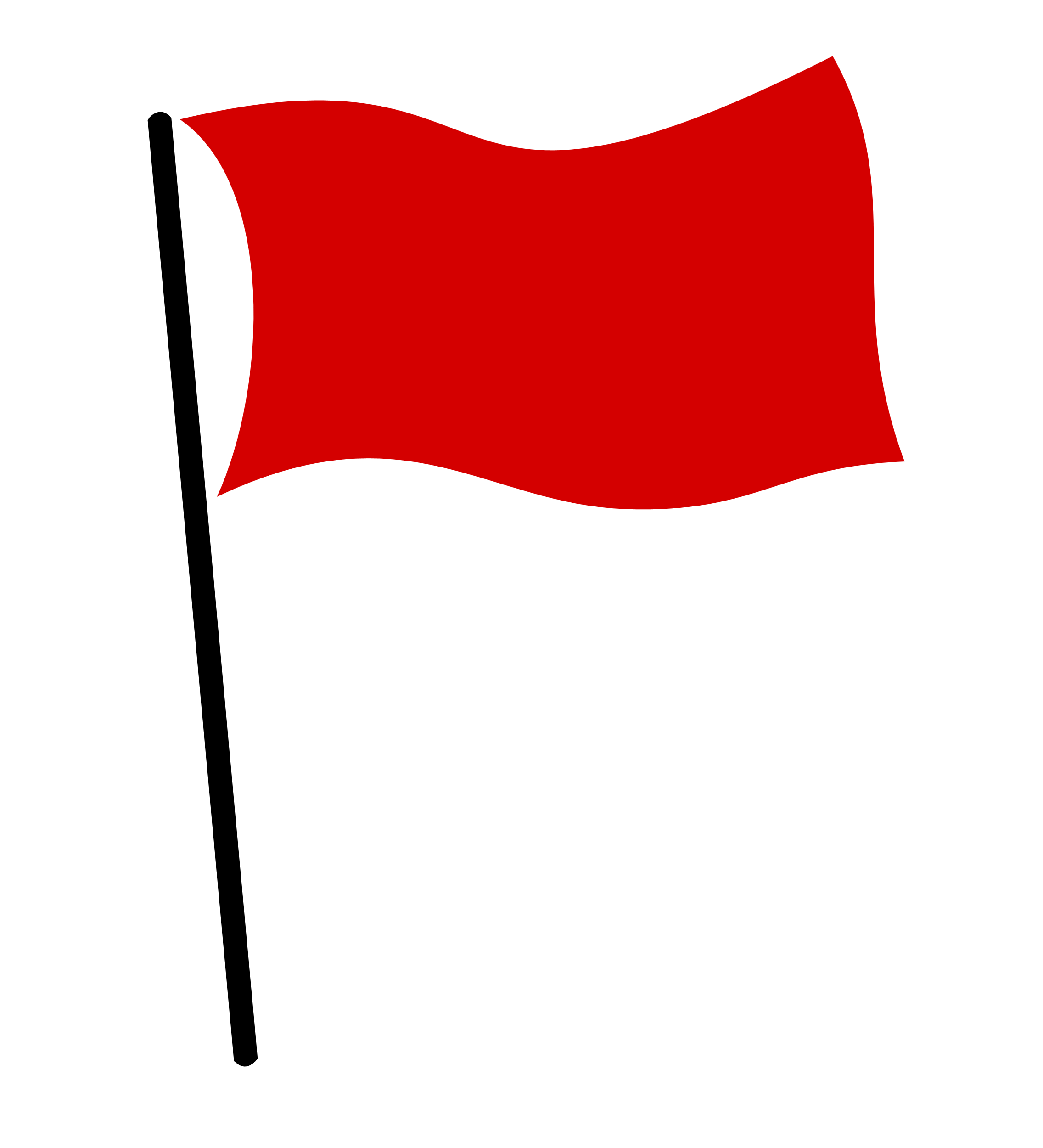 1. Communication
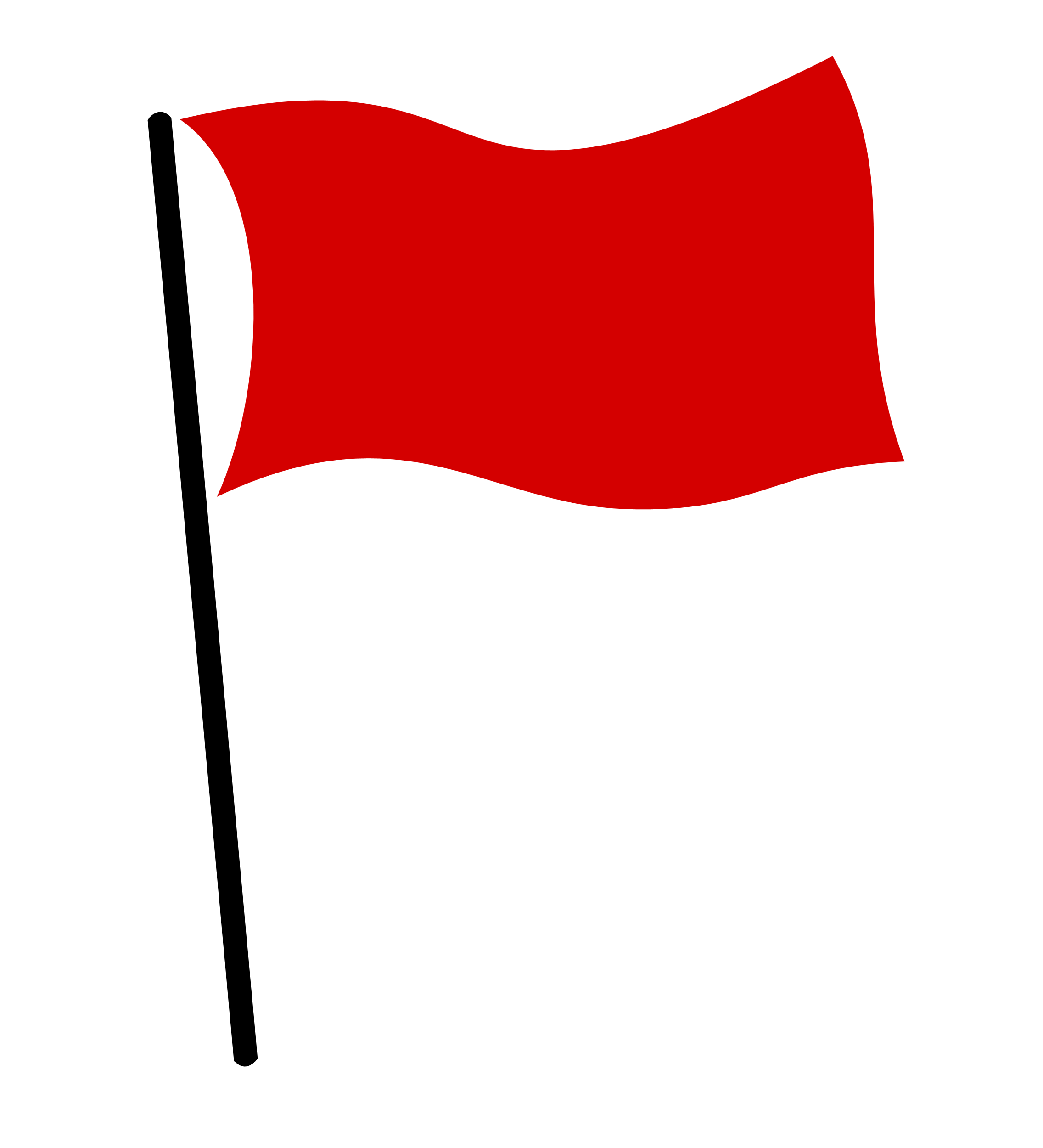 Slide 3
What Set Plays did they encounter:
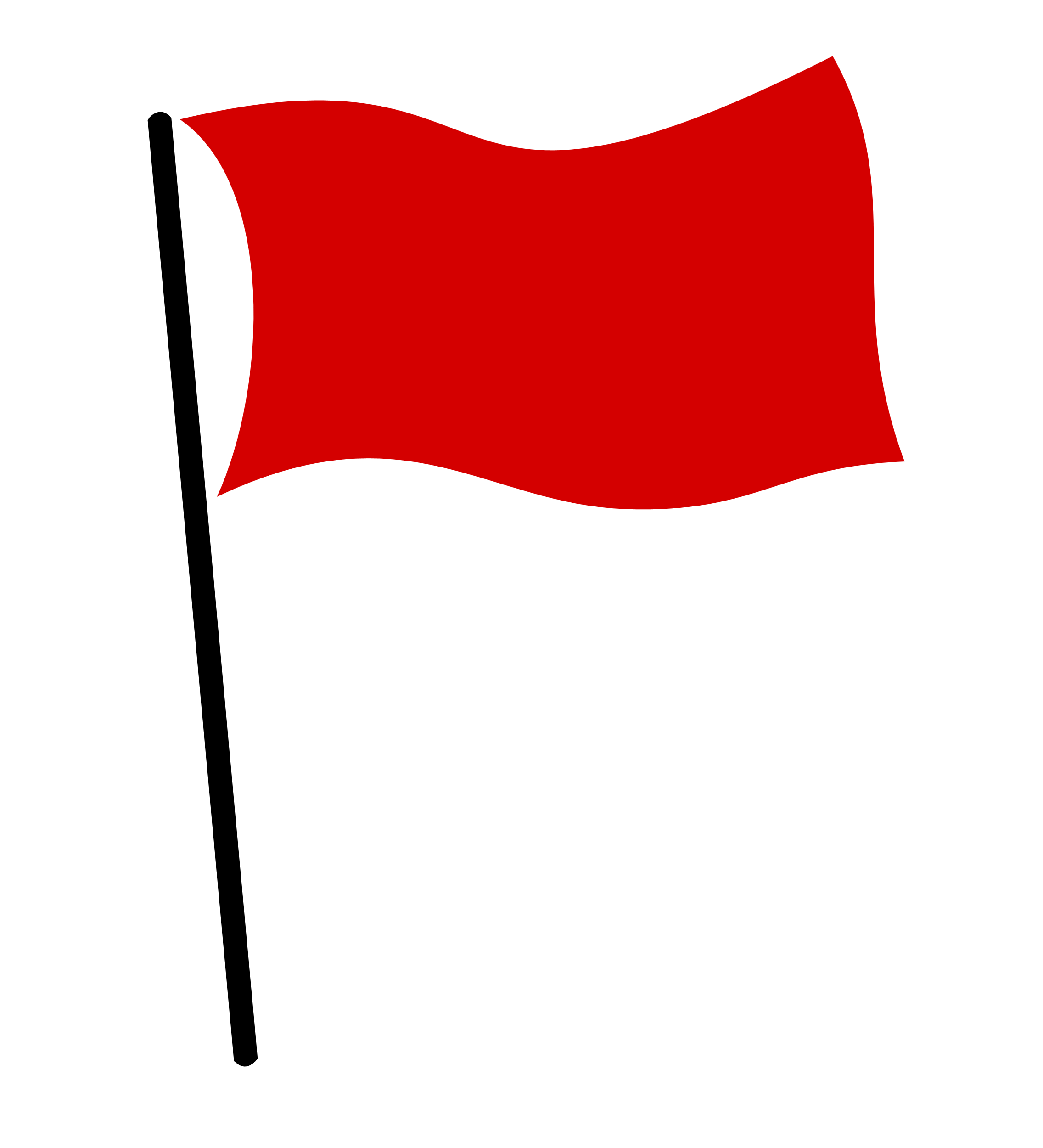 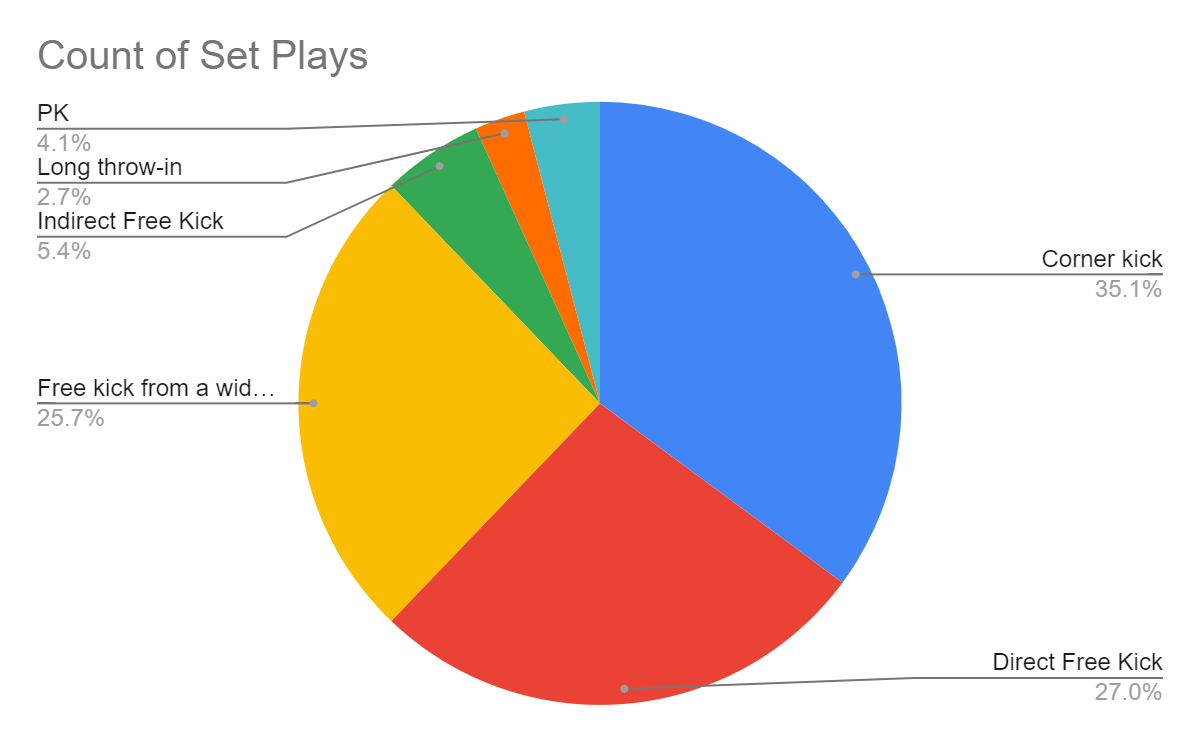 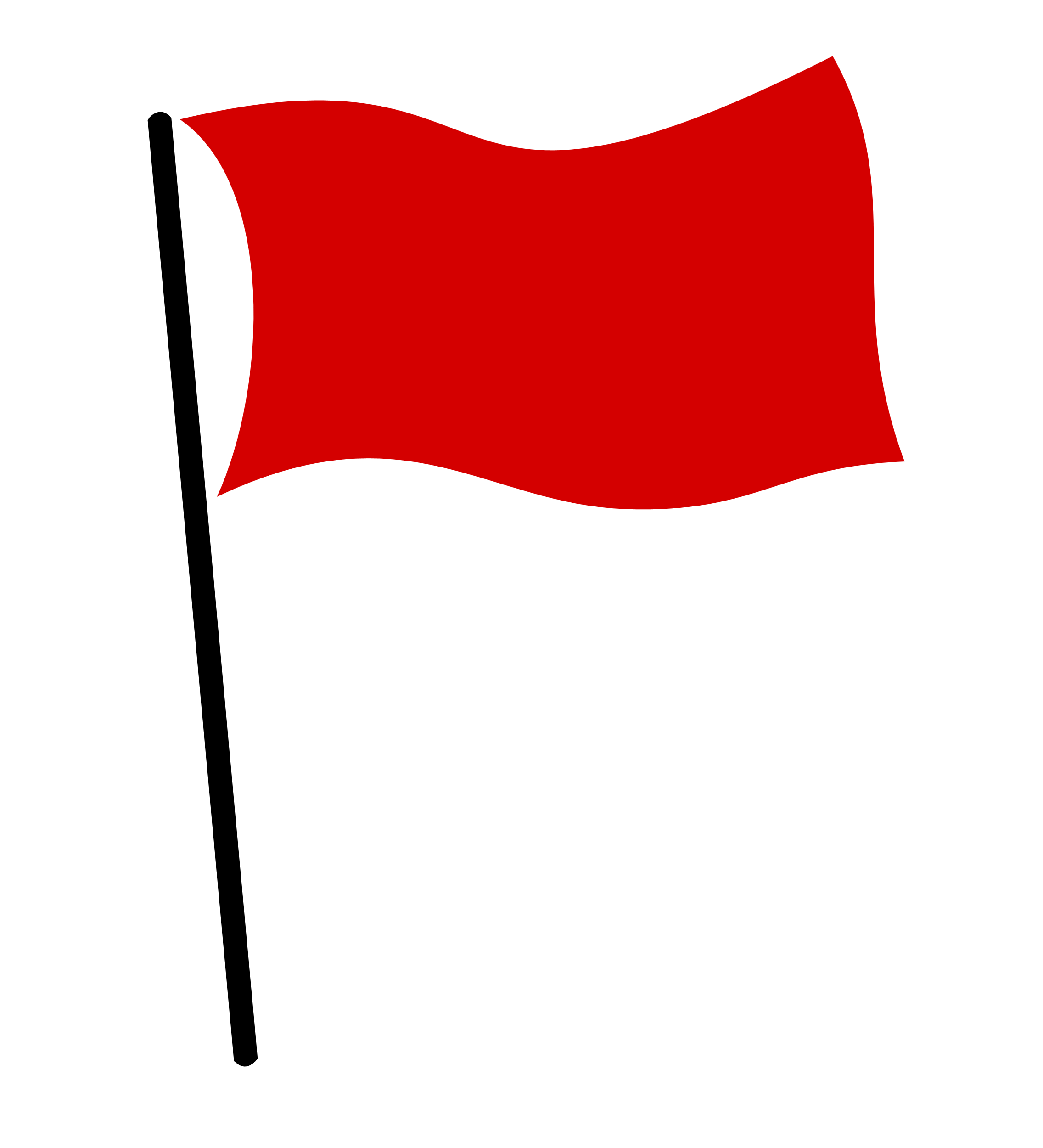 Corner kicks
Direct Free Kicks
Wide area FKs
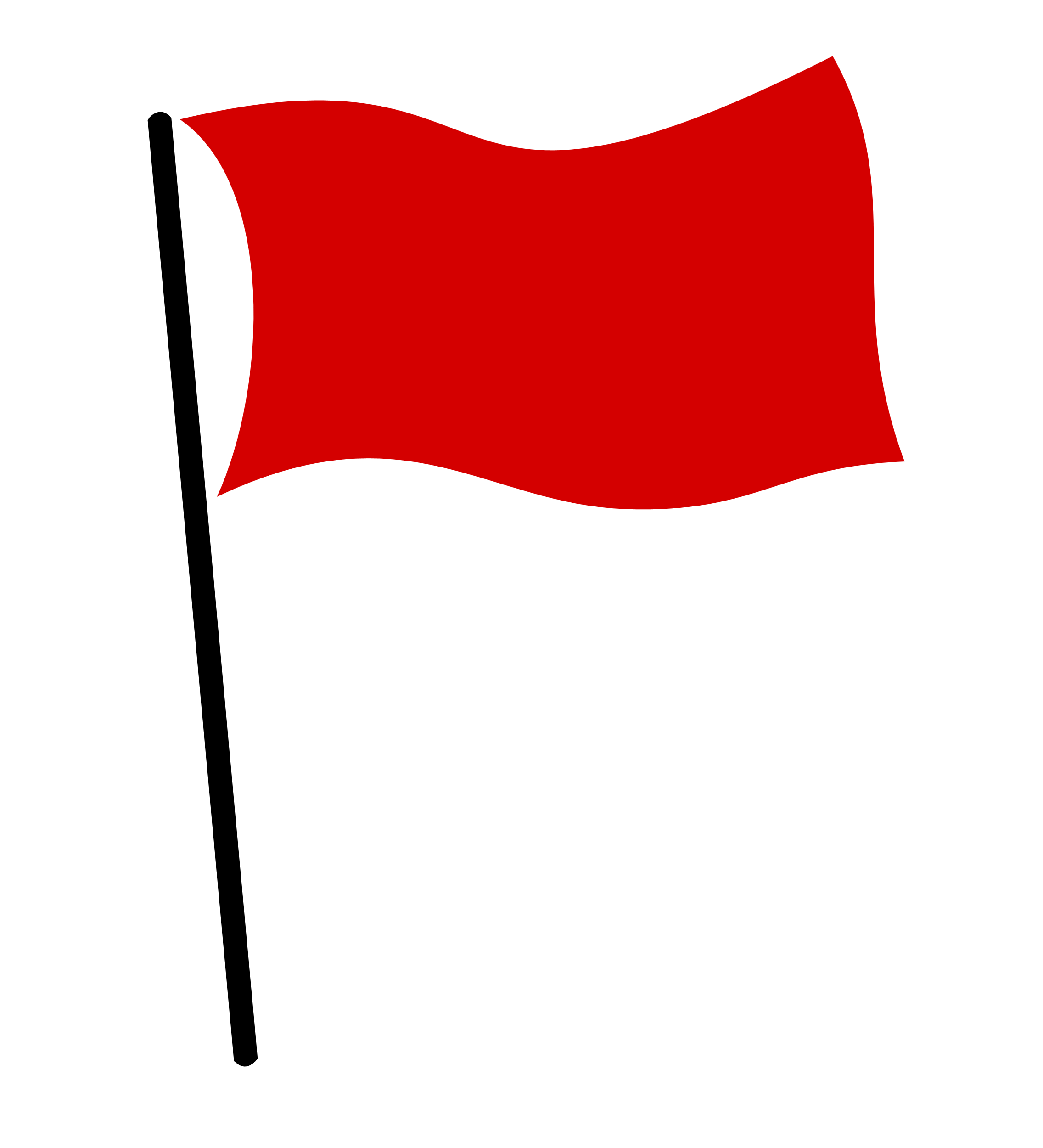 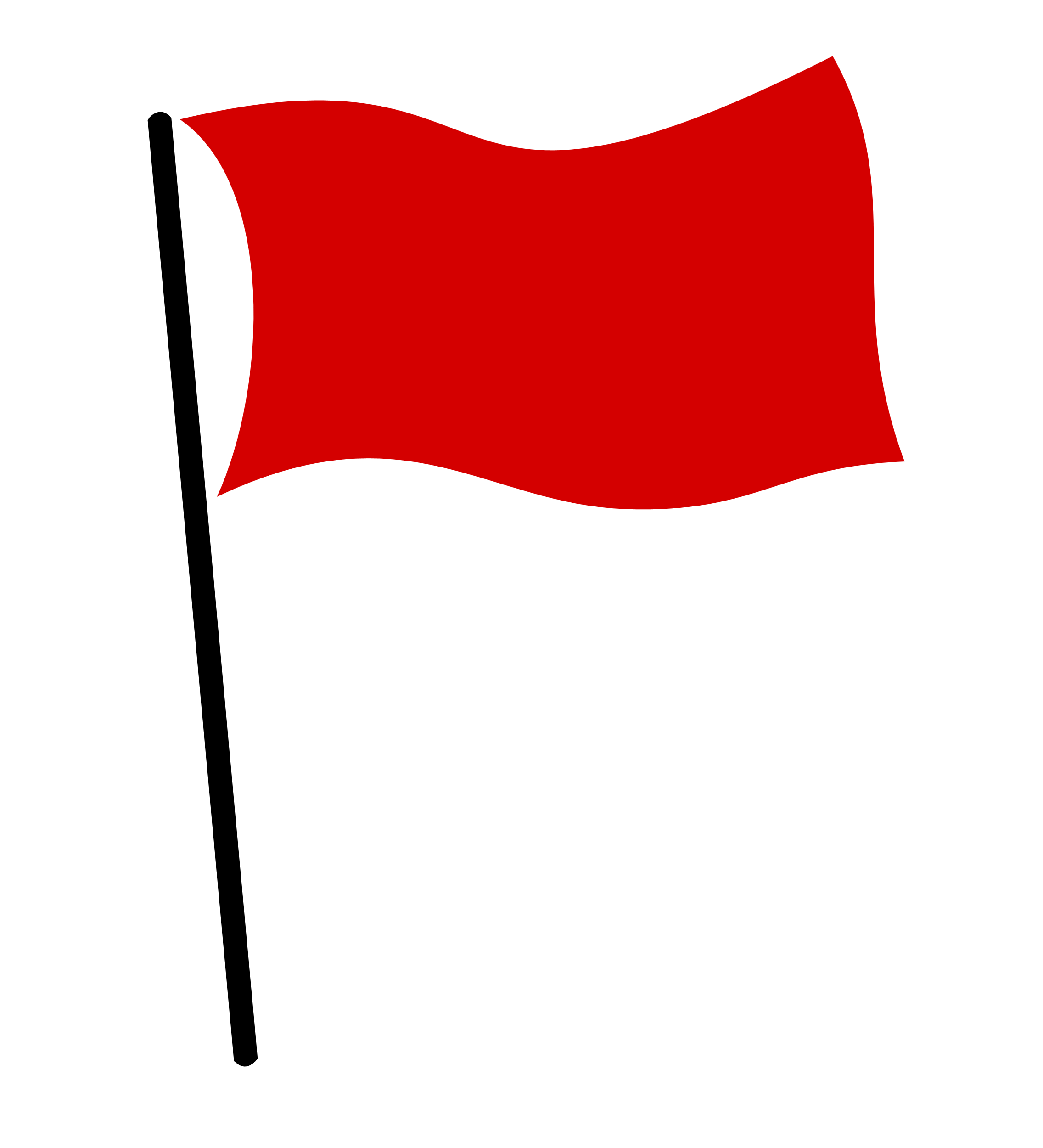 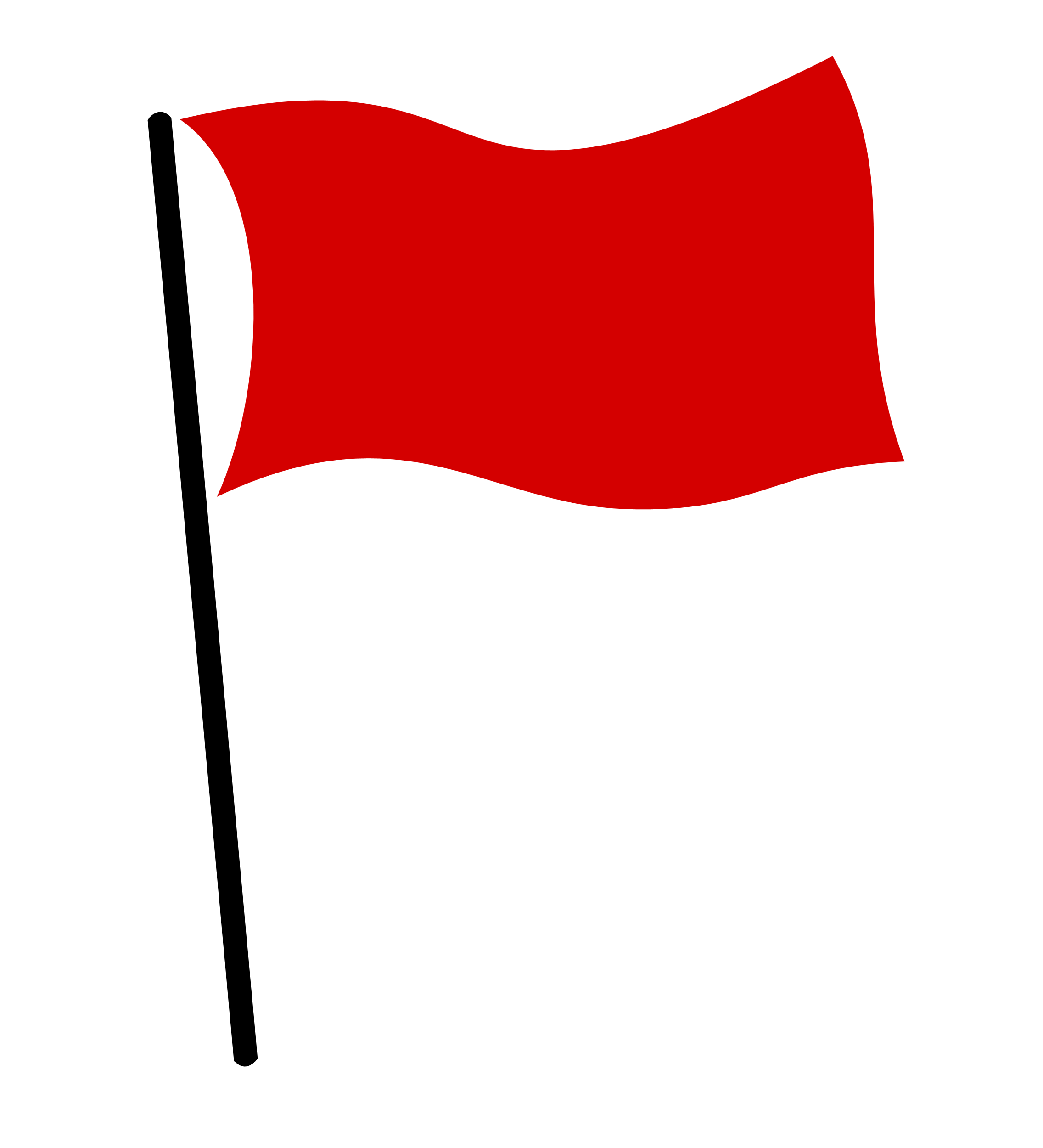 Slide 3
How did they get score on:
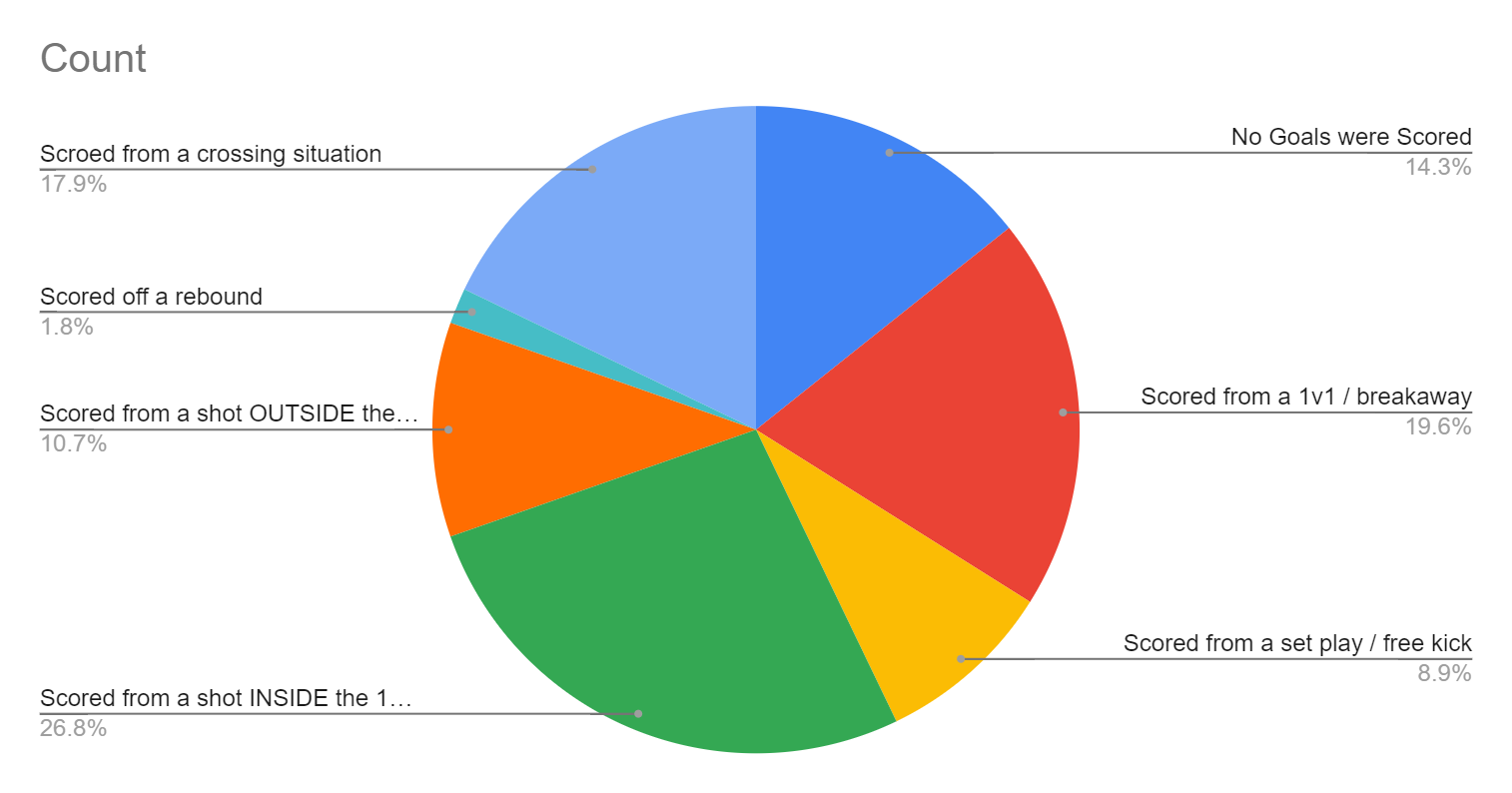 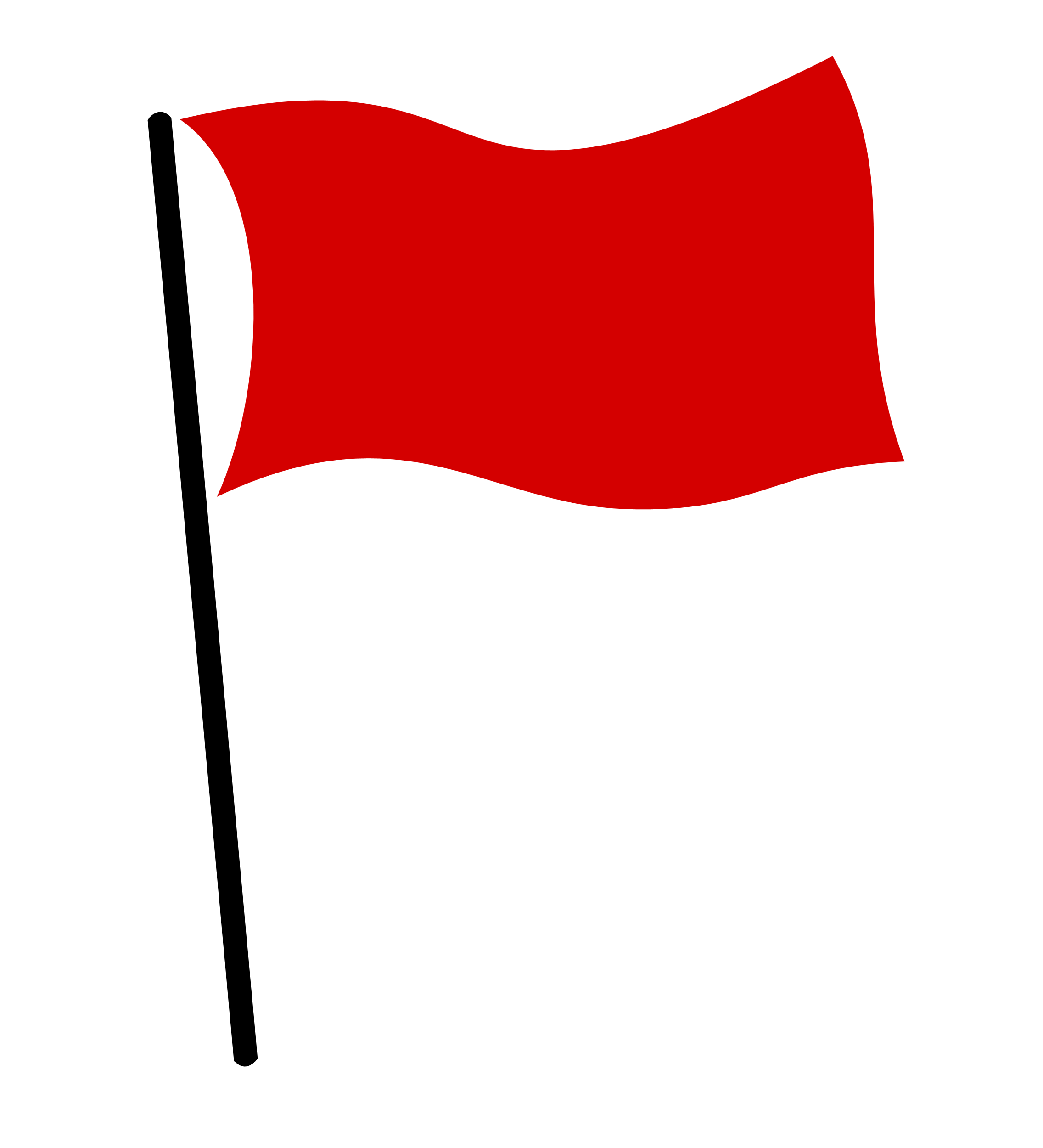 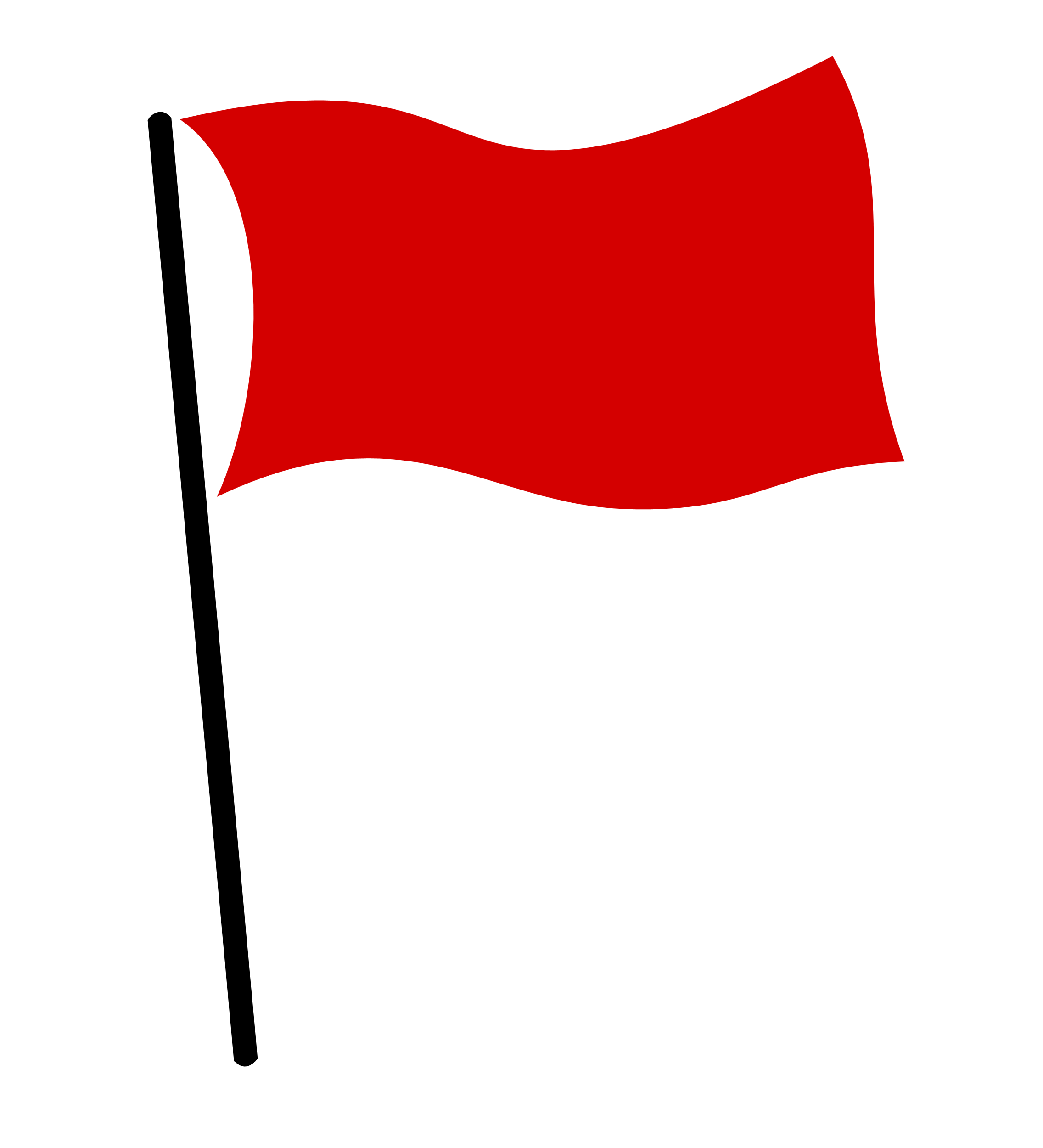 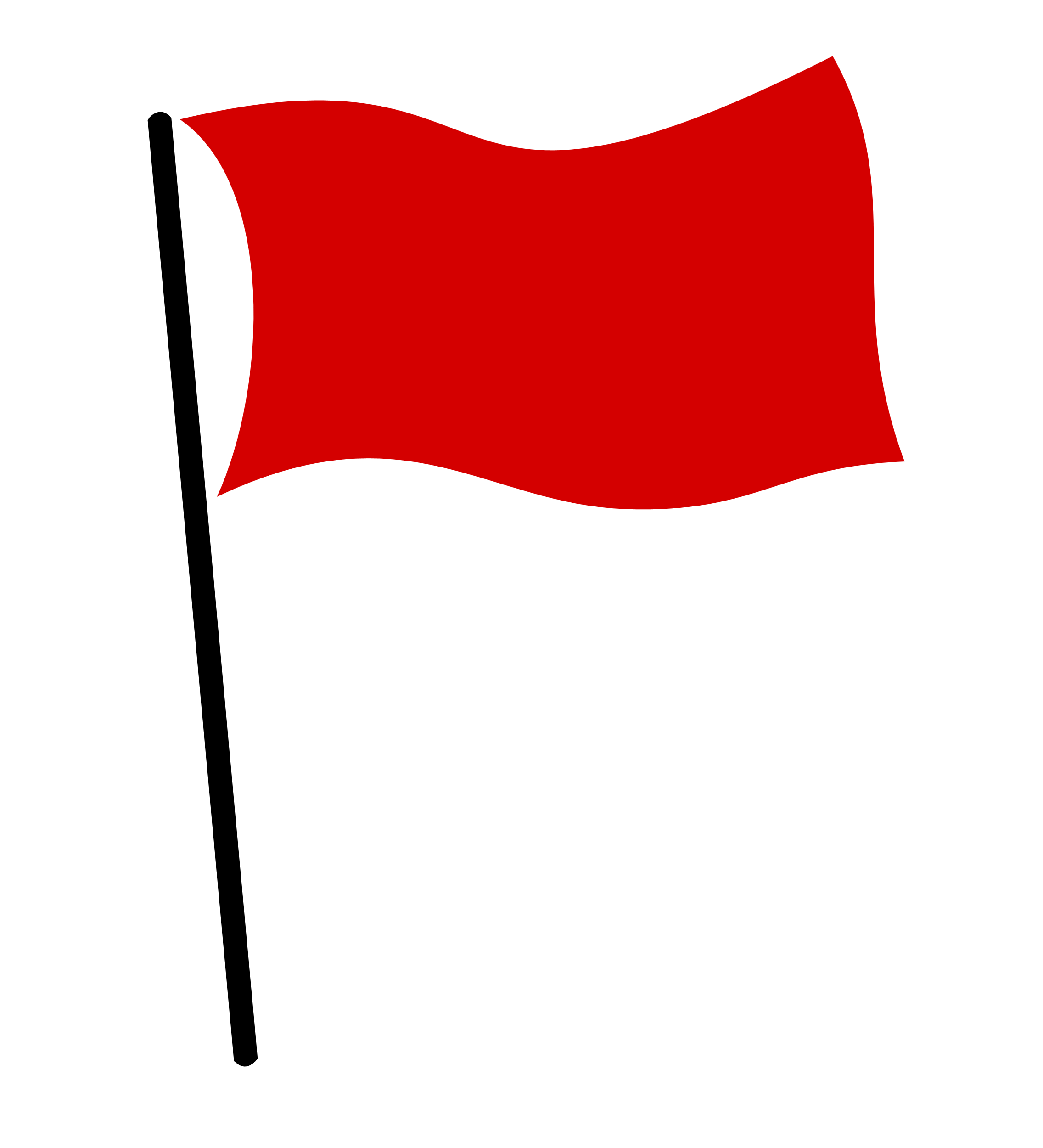 1v1 / Breakaway
Shot inside 18
Cross Situation
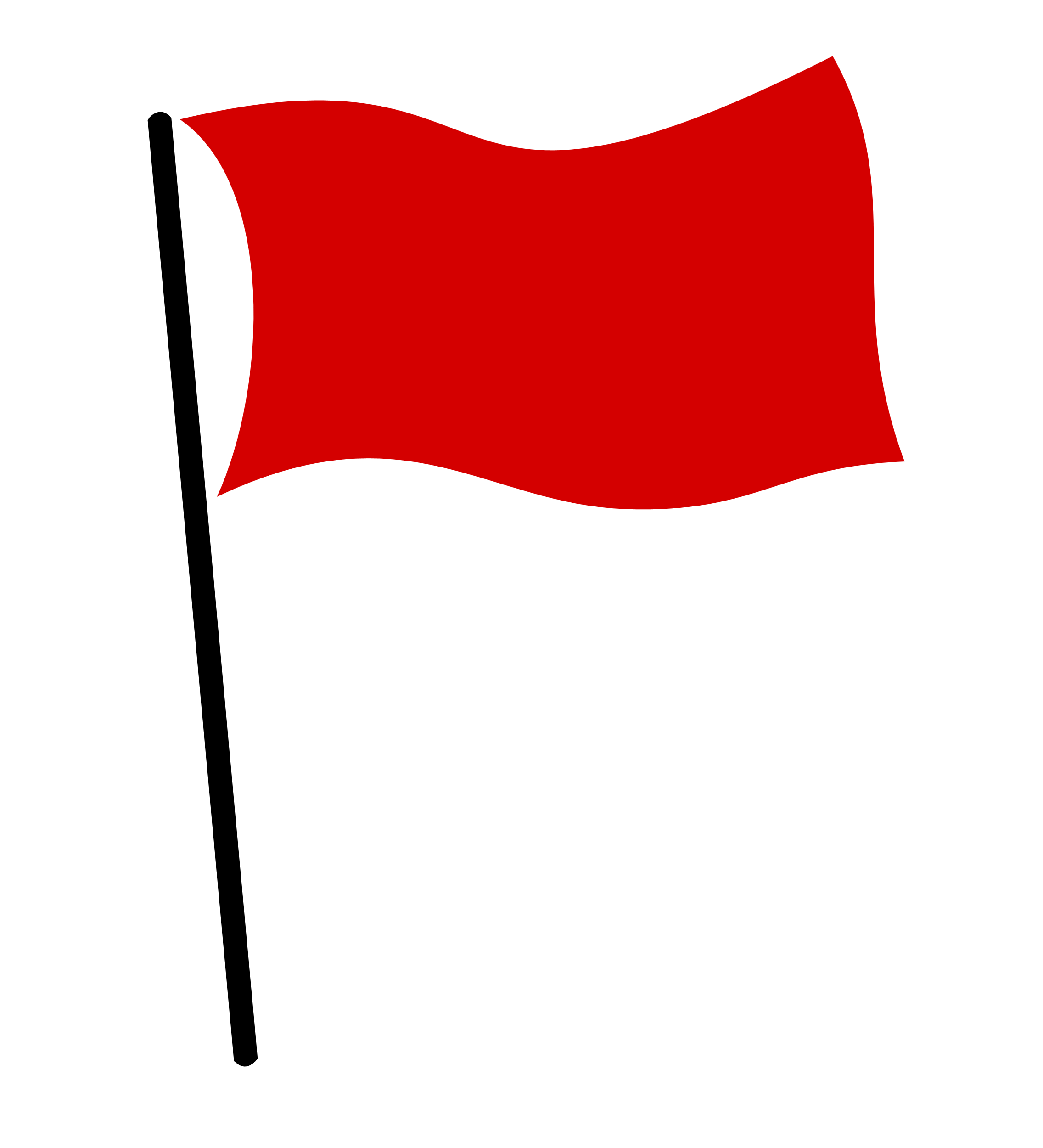 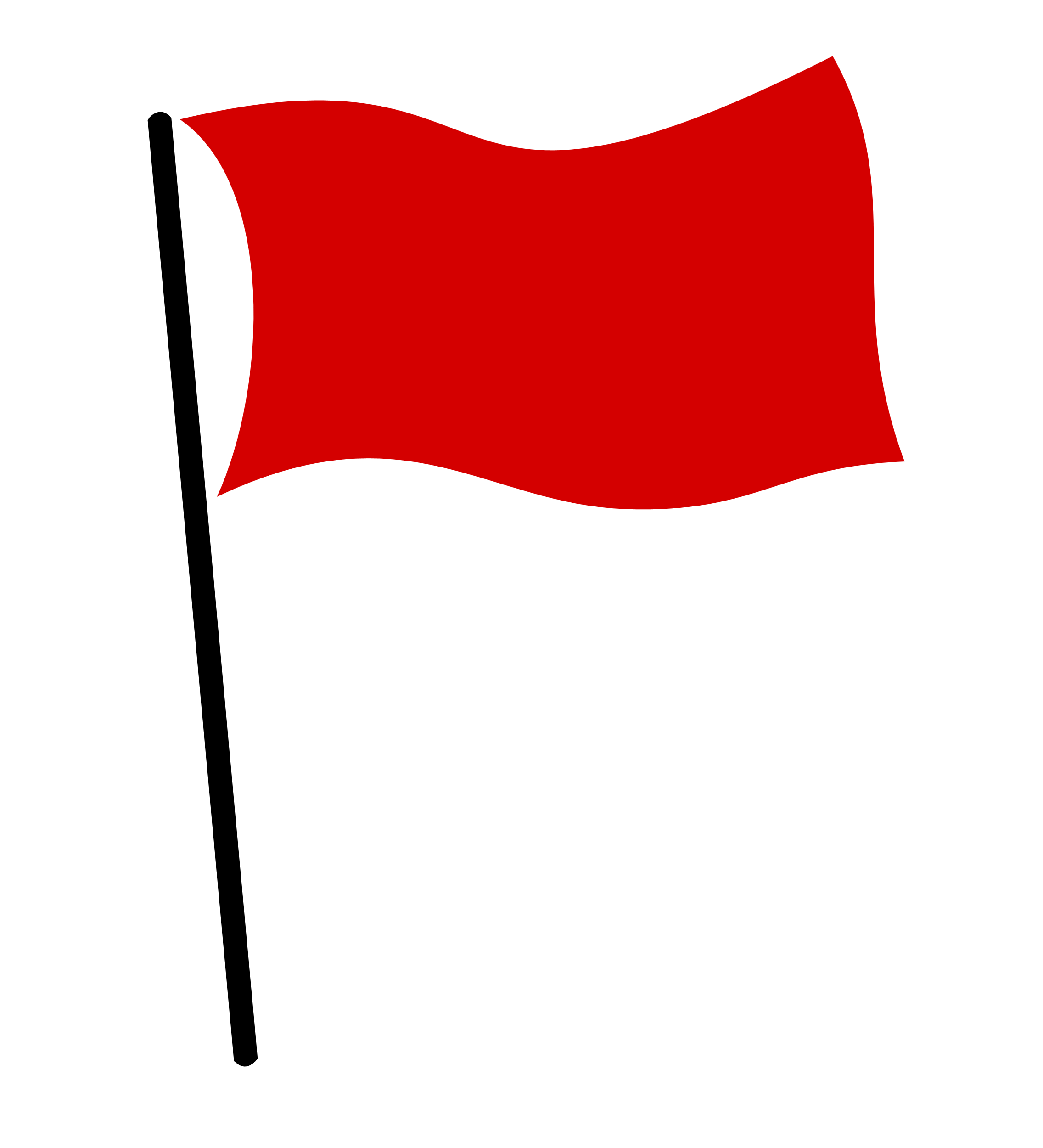 Slide 3
Team coach feedback to the GK:
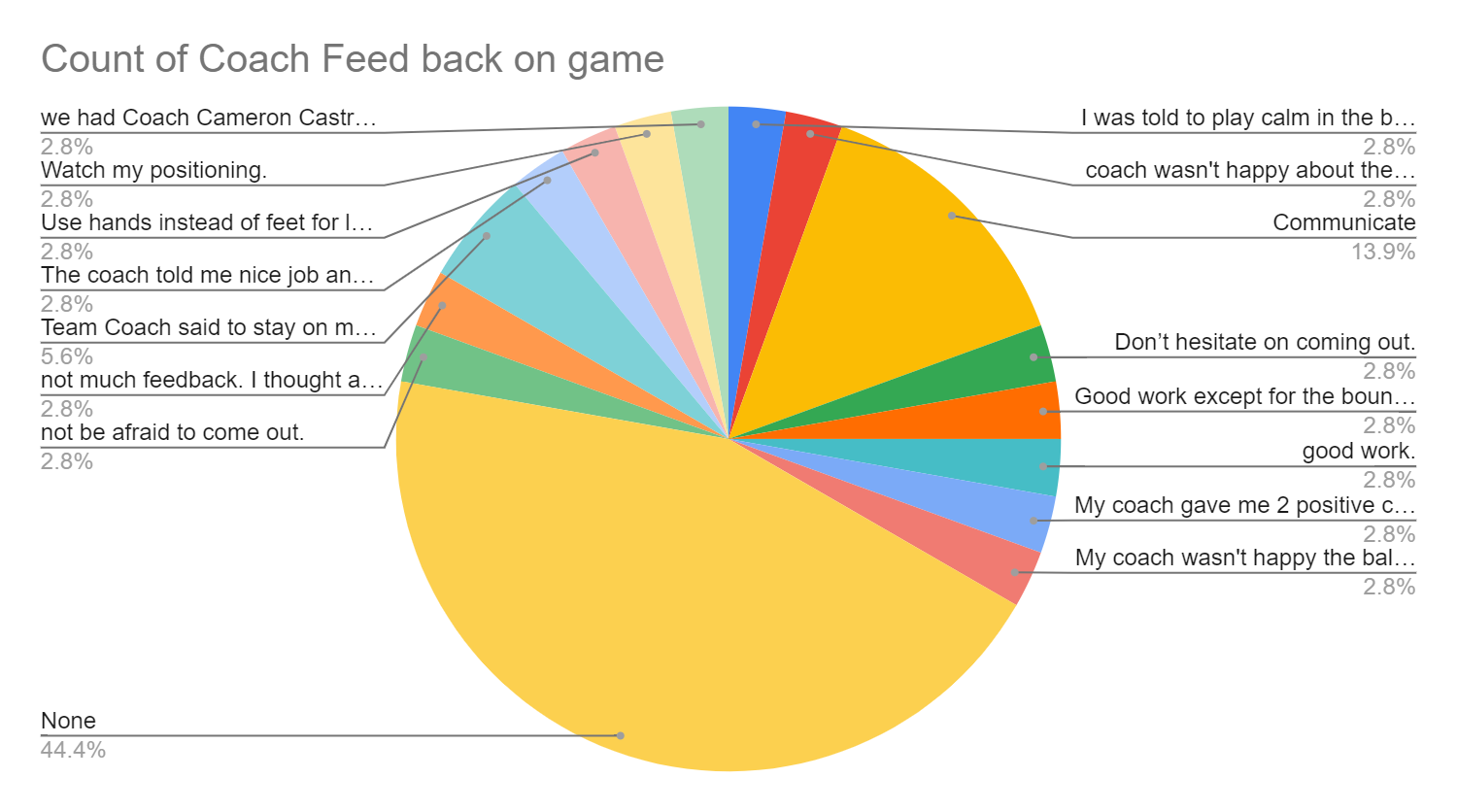 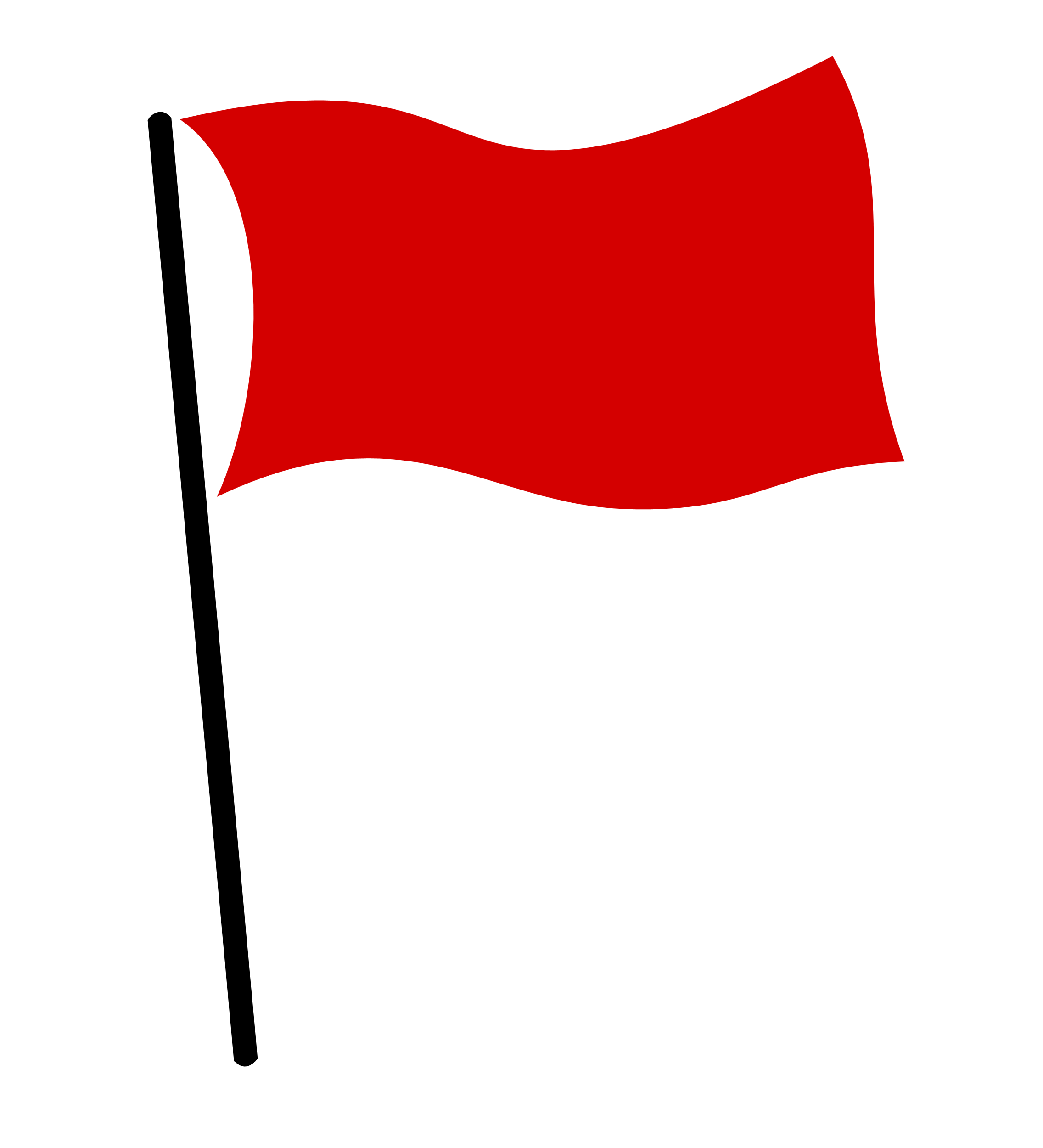 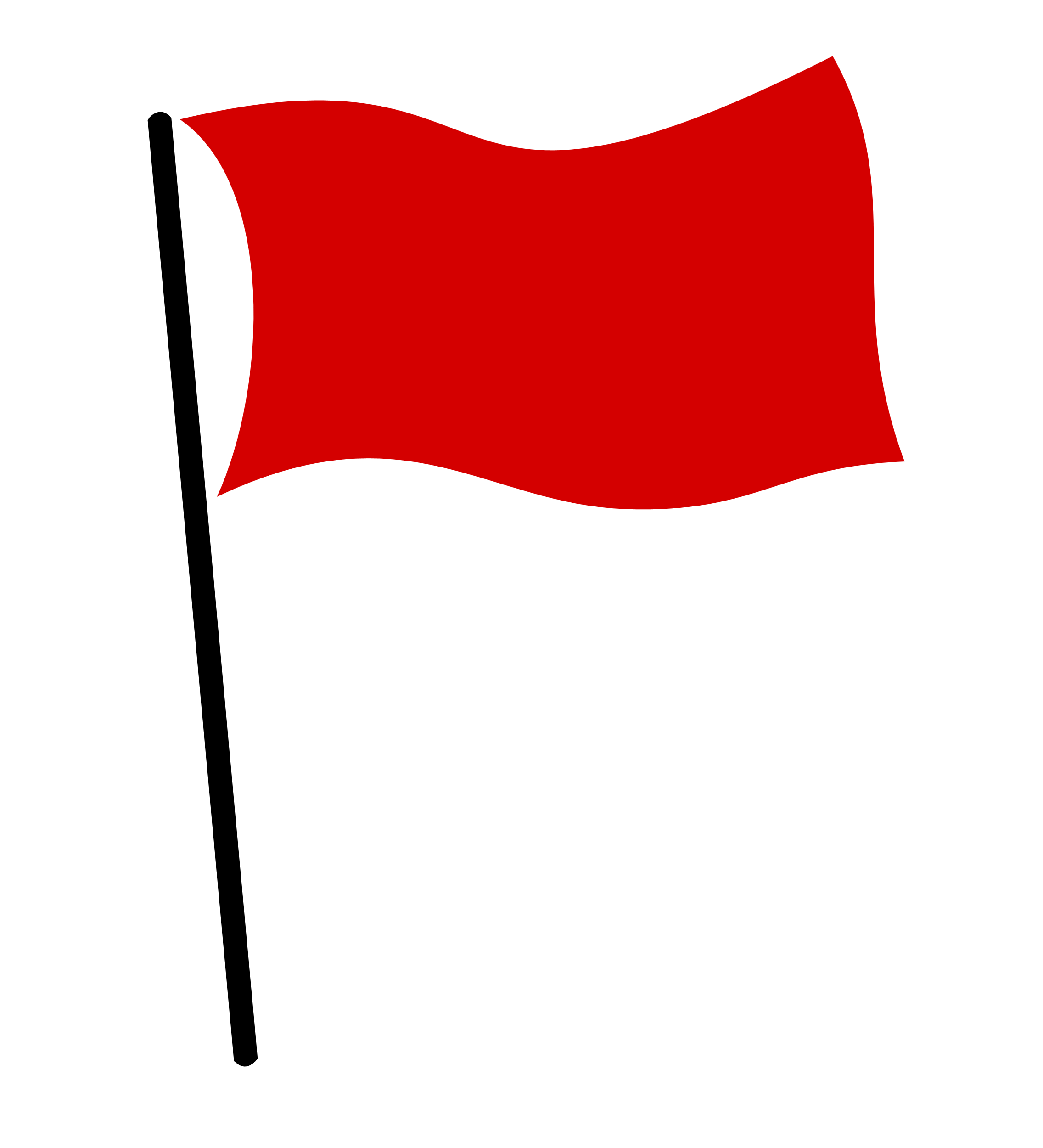 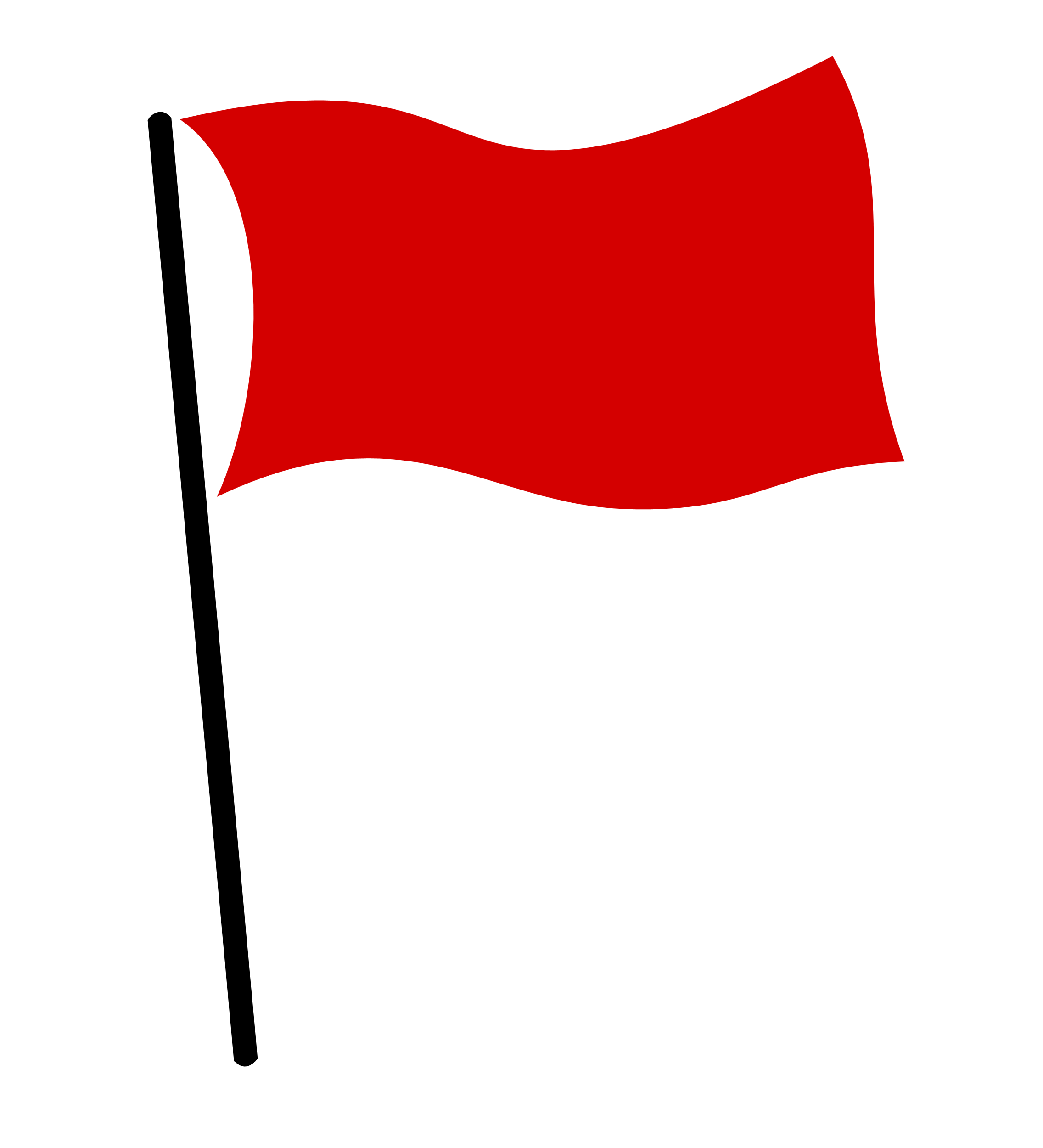 No feedback
Need to communicate
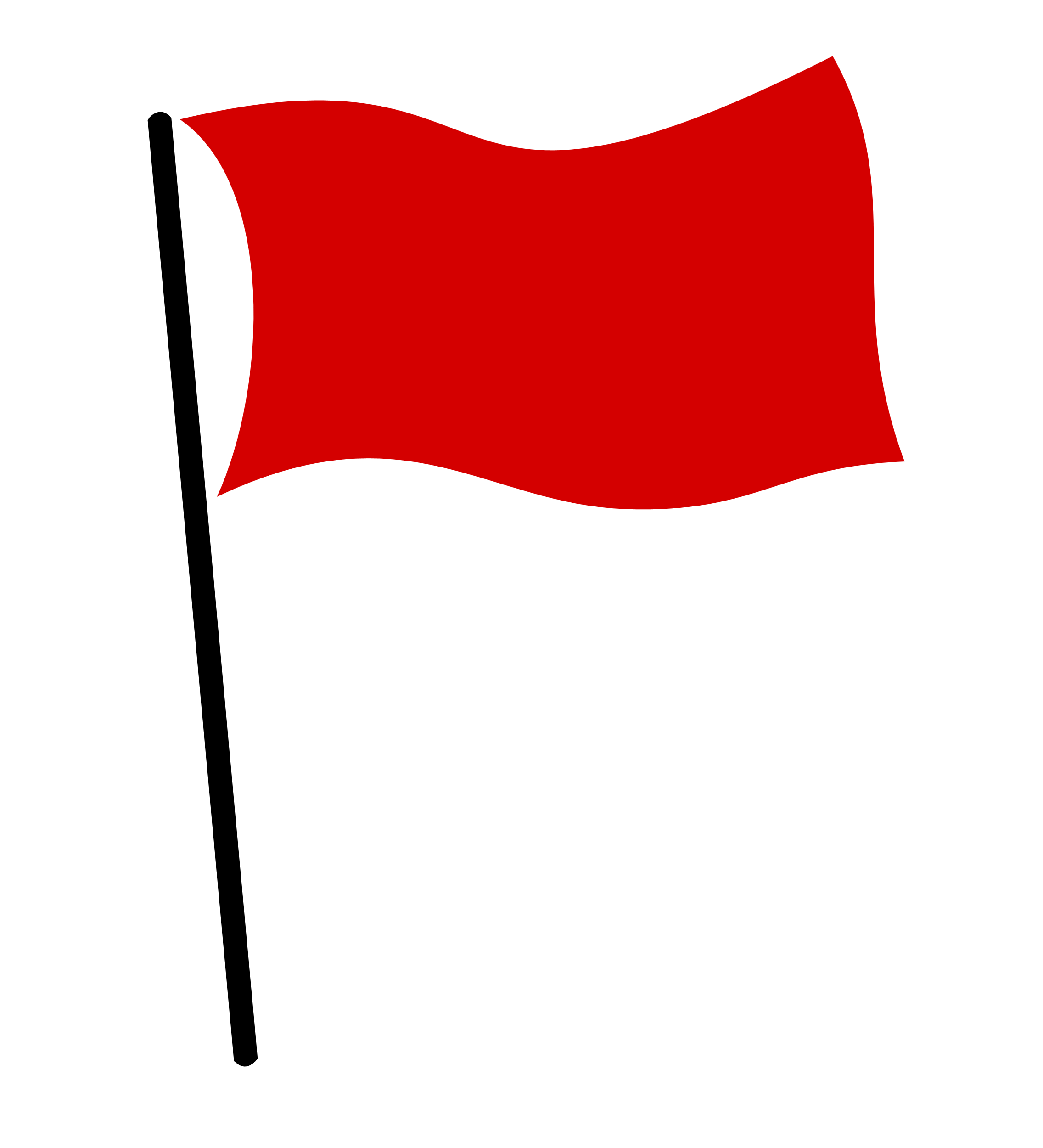 Slide 3
Communicating in the 1/3 of the field:
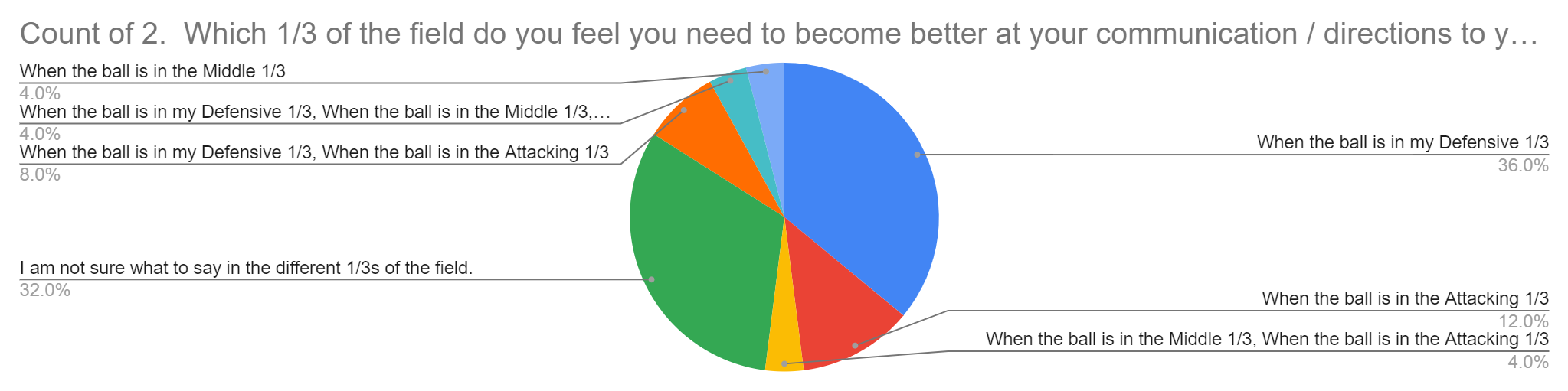 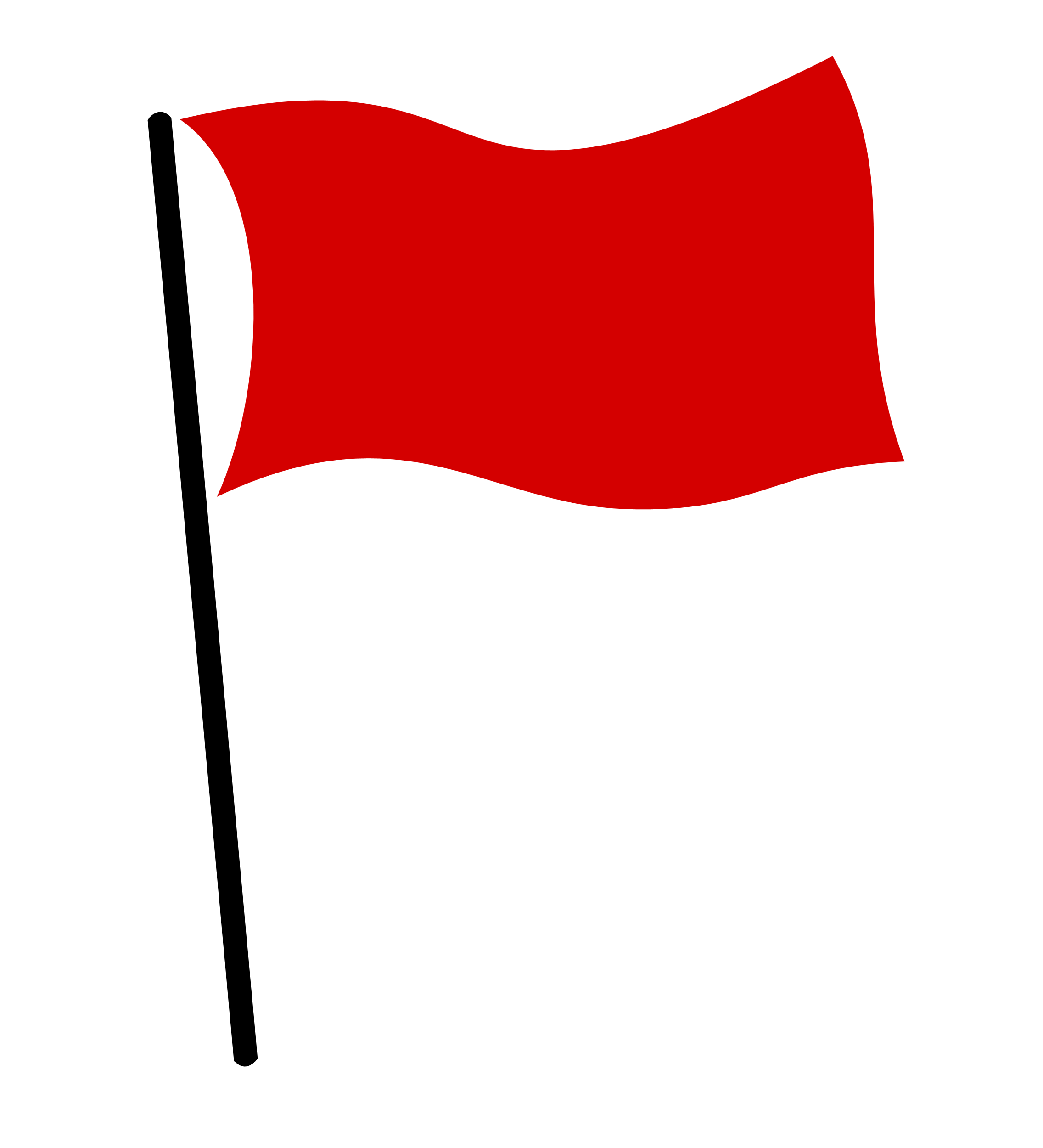 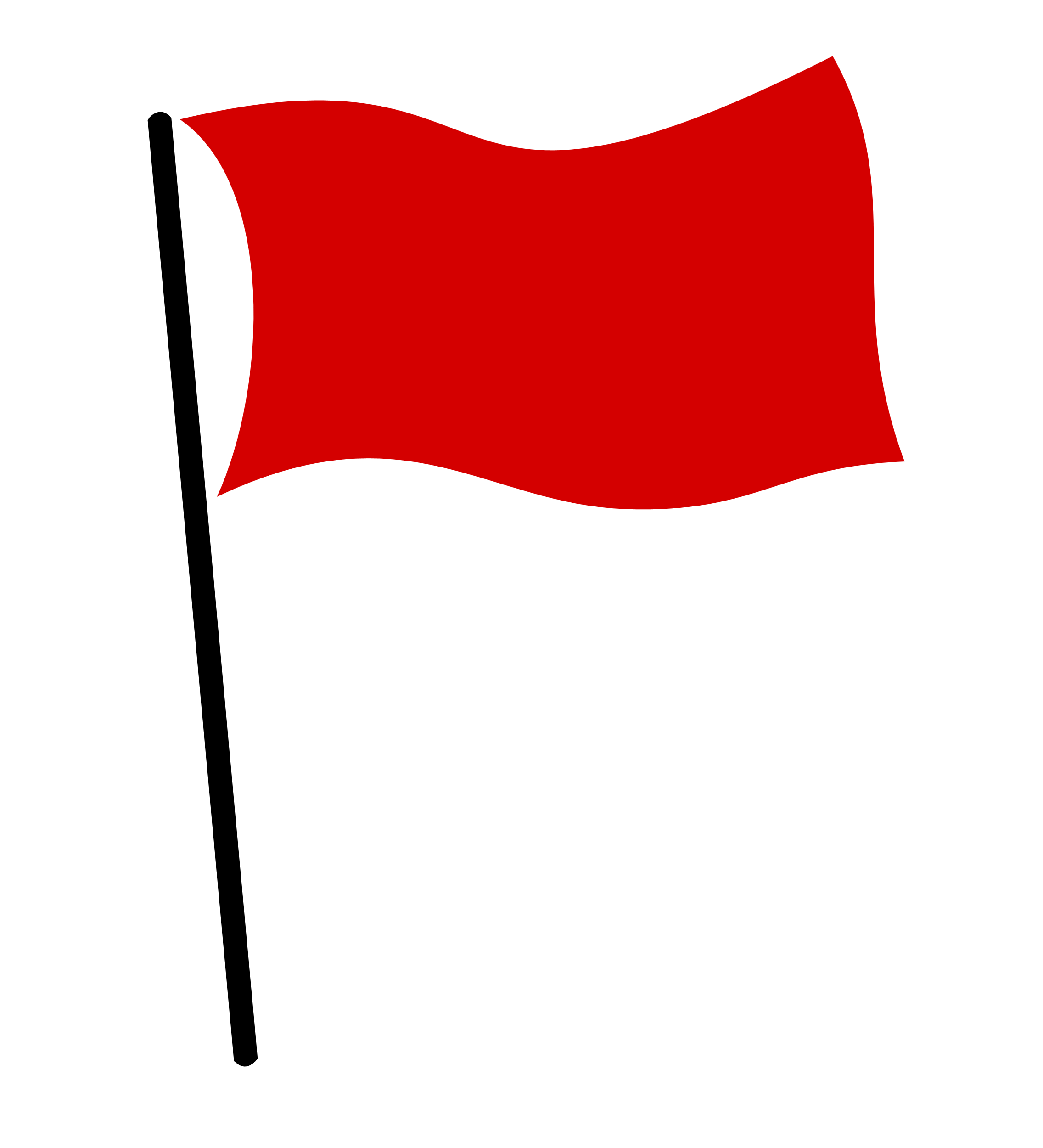 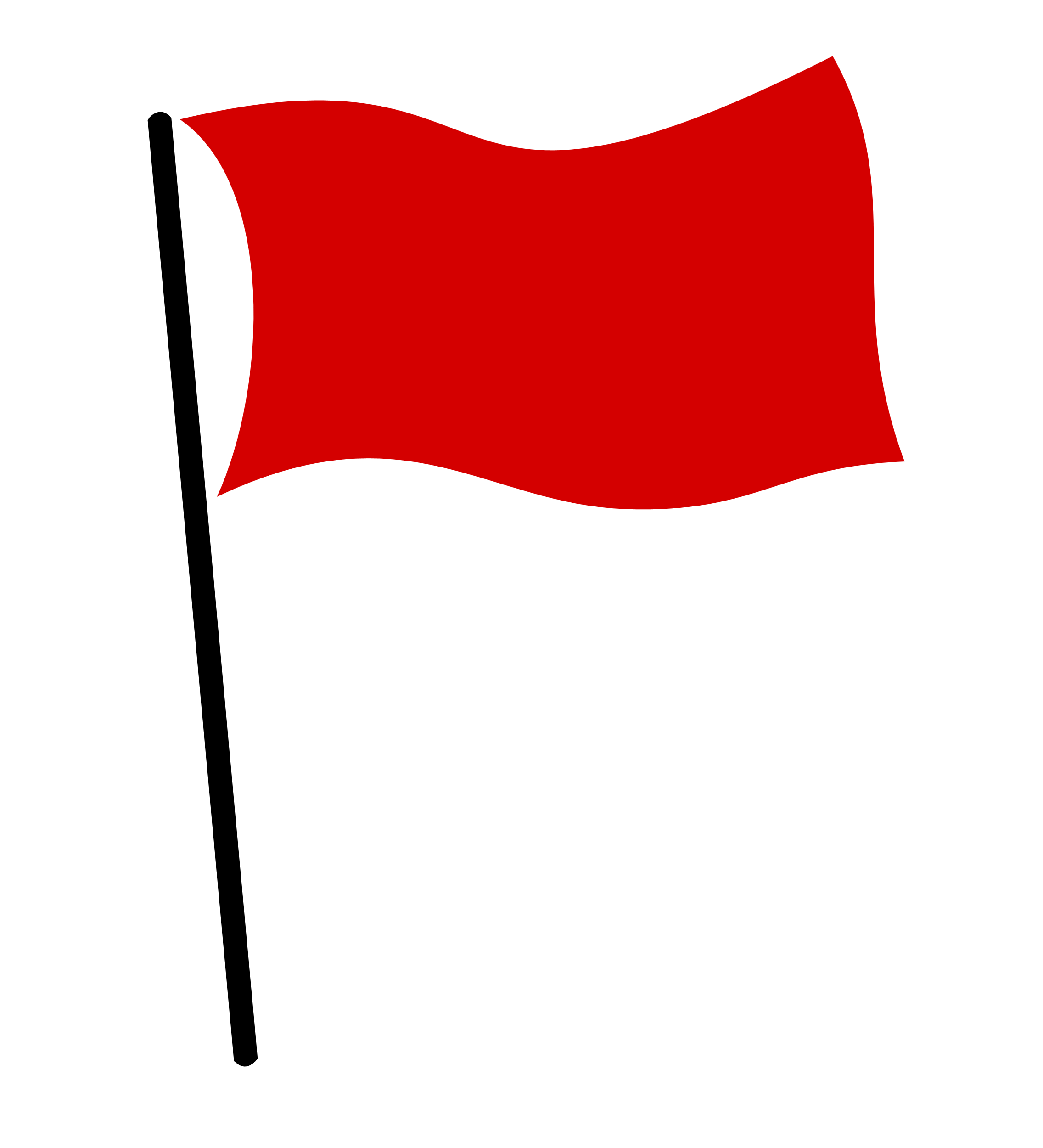 Ball in the Def. 1/3
Not sure what to say
Slide 7
Questions ??
Next Game Report is Phase II 
~September – October 15, 2024~